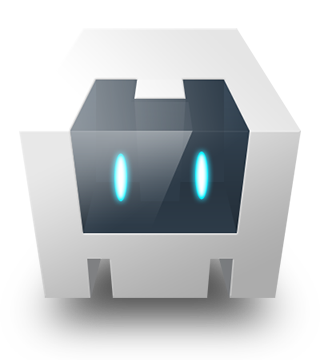 Porting to BlackBerry
 using Apache Cordova
DEV141
Gord Tanner (@gordtanner) Michael Brooks (@mwbrooks)
May 1, 2012
1
[Speaker Notes: Gord]
What is …
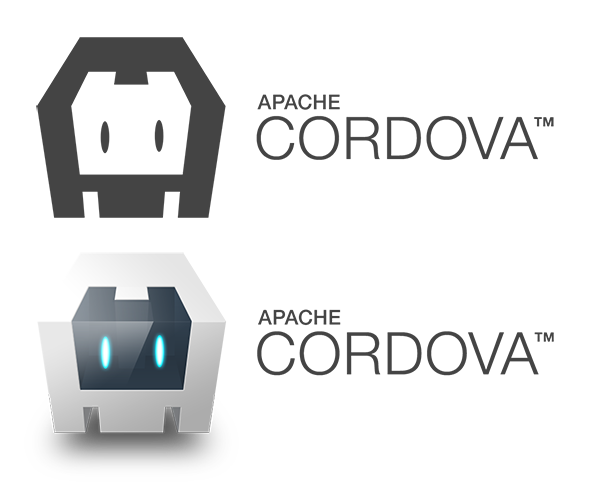 2
[Speaker Notes: M]
What is …
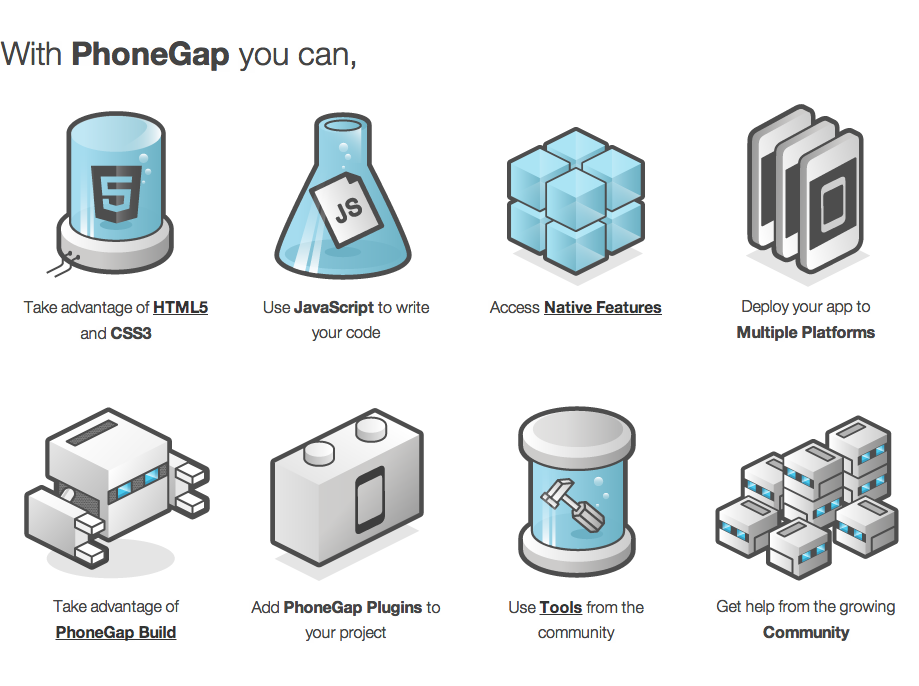 3
[Speaker Notes: Deploy to many Devices]
You may know it as …
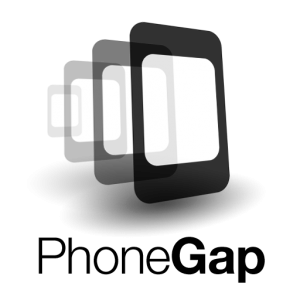 4
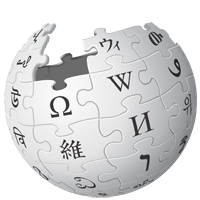 Wikipedia Port Demo
5
[Speaker Notes: G]
iOS
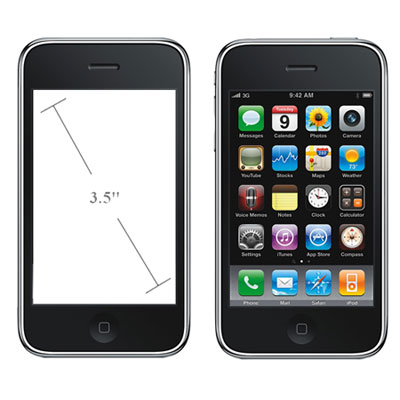 6
[Speaker Notes: 320x480

M]
Android
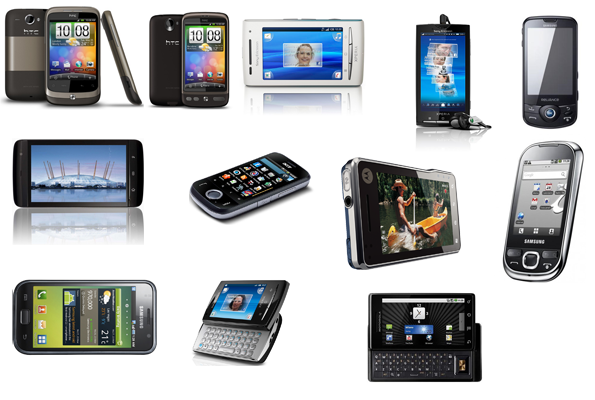 7
BlackBerry
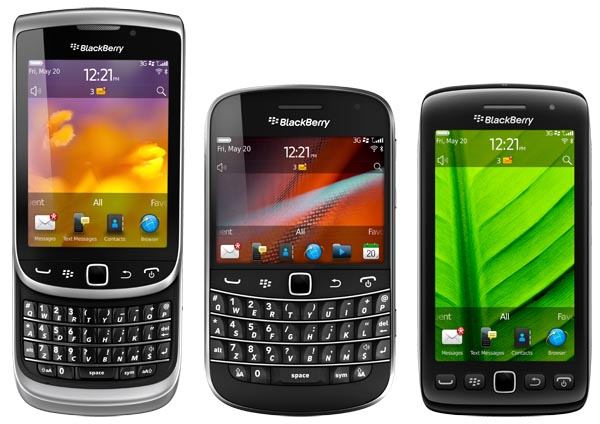 8
Be Agnostic …
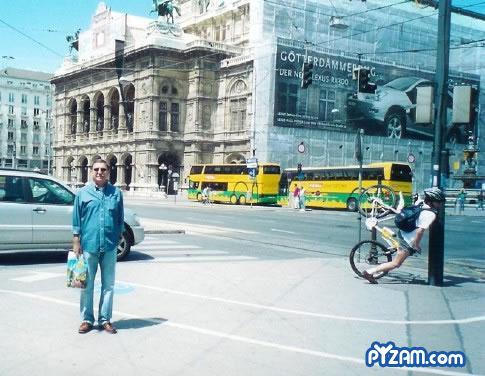 It will look right at first, but
When people look deeper
The will only see 
what is wrong
9
Looks Weird on BlackBerry …
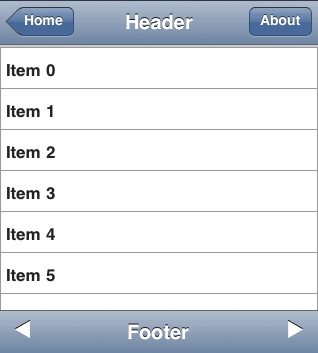 10
We’ve Solved this Already …
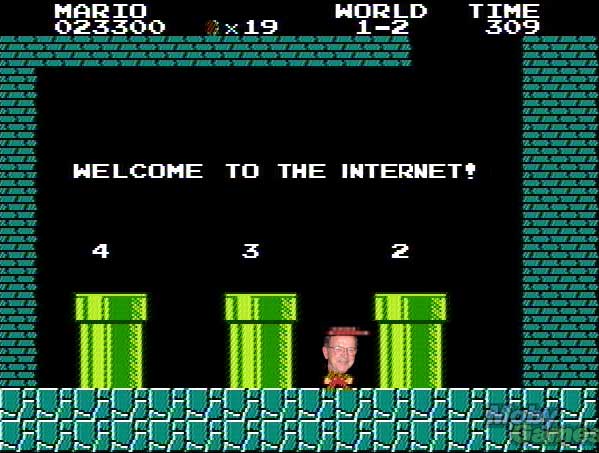 11
[Speaker Notes: Lucky for us we are from the internet

Solved with patterns that naturally emerged

Side – Navigation
Top – Navigation



hover]
HTML 5 Makes it Easier …
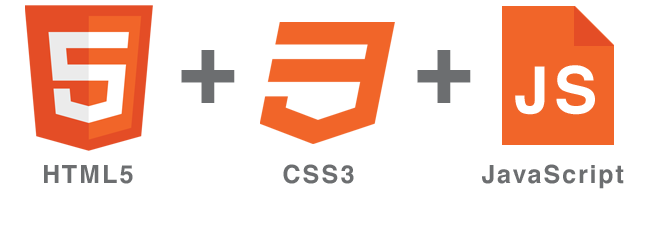 12
[Speaker Notes: Our tools are awesome at this!]
Platform UI Guidelines …
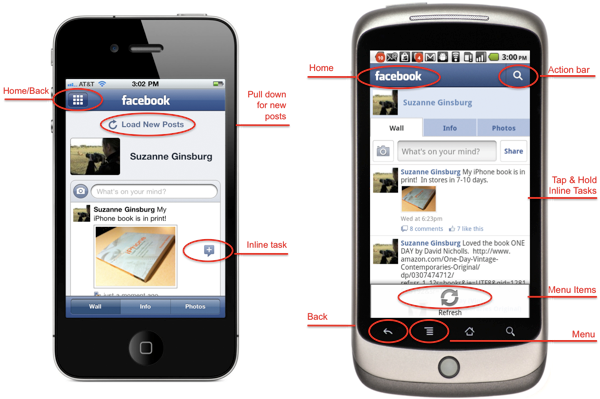 13
[Speaker Notes: G

Small differences but very important]
OS7
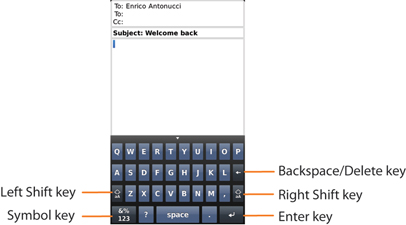 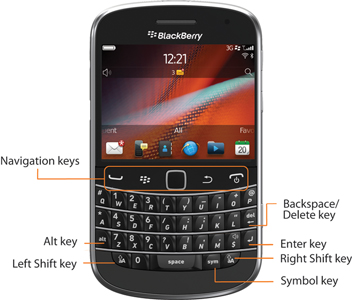 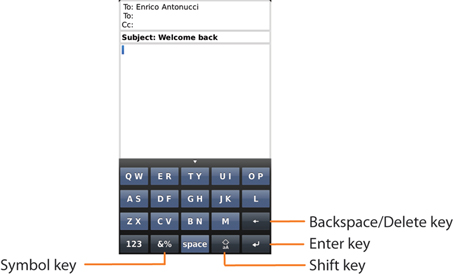 14
Menus
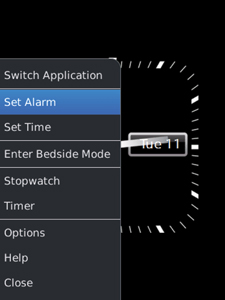 15
Menus
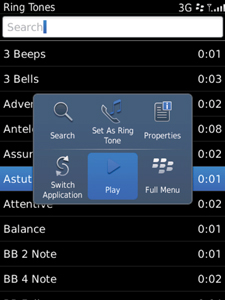 16
[Speaker Notes: Quick menu]
PlayBook
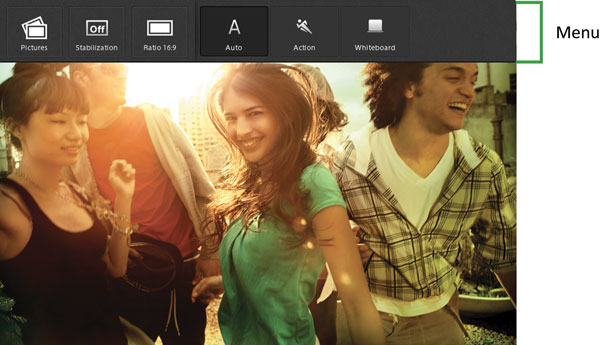 17
[Speaker Notes: Ported wikipedia app to playbook]
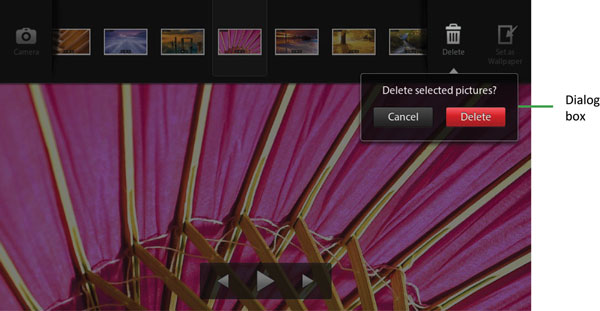 18
[Speaker Notes: Ported wikipedia app to playbook]
bbUI.js
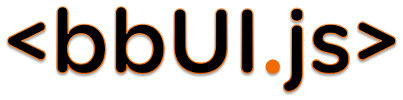 https://github.com/blackberry/bbUI.js
19
[Speaker Notes: Ported wikipedia app to playbook]
Responsive Web Design …
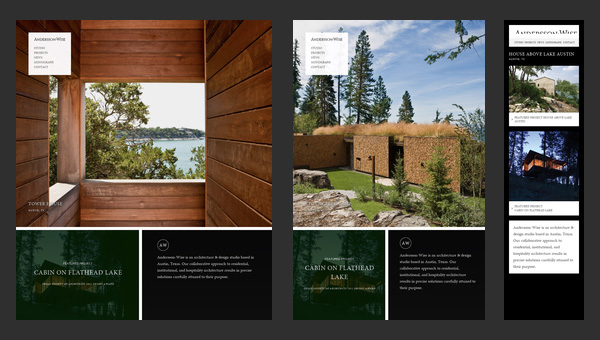 http://www.anderssonwise.com/
20
[Speaker Notes: M]
Quick Preview …
http://responsive.is/
21
CSS Media Queries - No Magic …
#button { width: 25%; }

@media screen and (max-width: 480px) {
    #button { width: 100%; }
}
22
Many Samples …
http://mediaqueri.es/
23
Cross-Platform Gotchas …
Interaction
Mouse Events
Touch Events (thumbs.js)

CSS Performance

JavaScript Performance
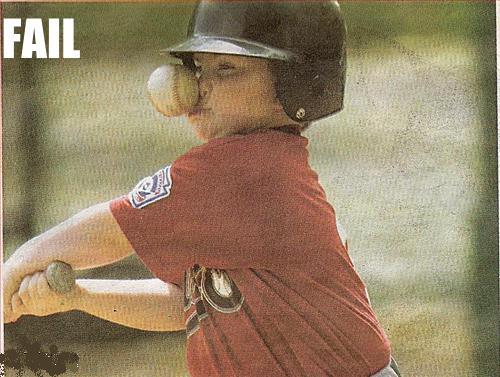 24
[Speaker Notes: Large images hurt the device
Maximum XHR]
THANK YOU
DEV141
Gord Tanner (@gordtanner) 
Michael Brooks (@mwbrooks)
May 1, 2012